Lead:  An Element of DangerNote: You will need to provide paper towels for participants.
Lead:  An Element of Danger
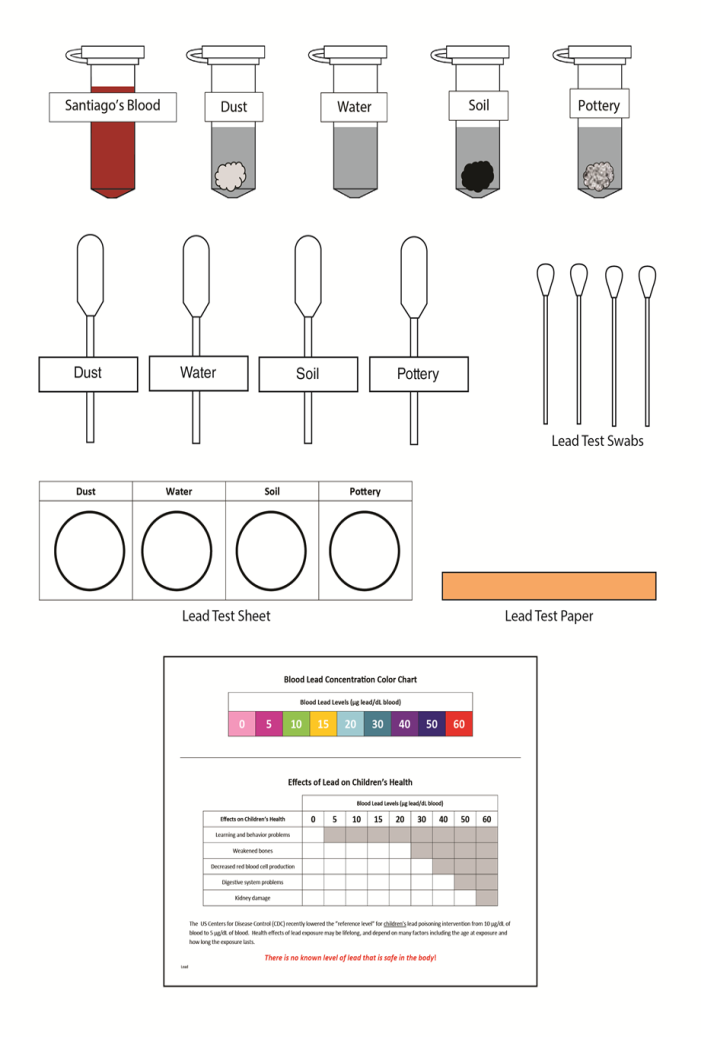 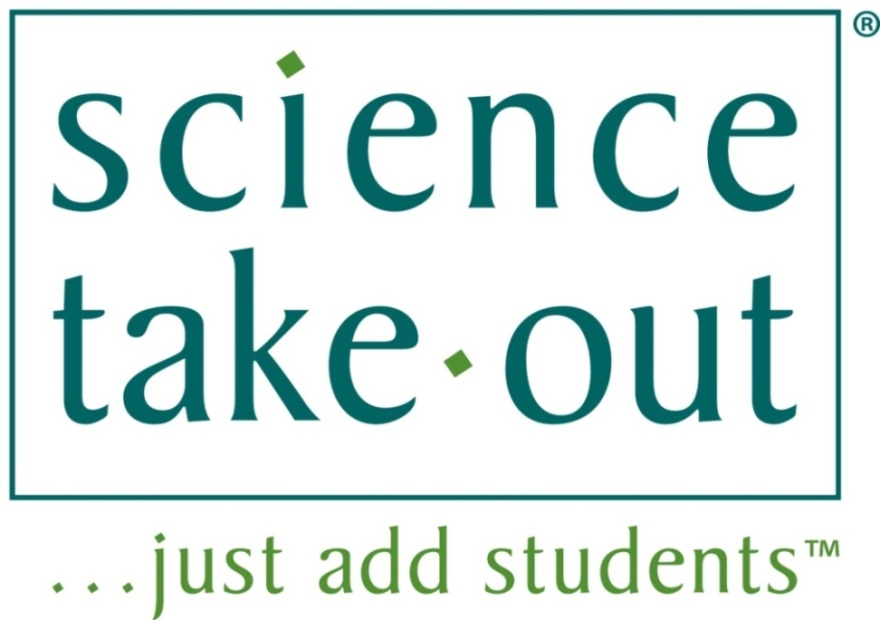 [Speaker Notes: This slide should be on screen as participants enter the room.
Start workshop on time—do not wait for “stragglers”
Welcome participants as they enter room
Do NOT do participant introductions unless the workshop group is a very small one (less than 10 people).  Introduce self and briefly explain teaching experience and current position.]
Please complete the “Participant Card”
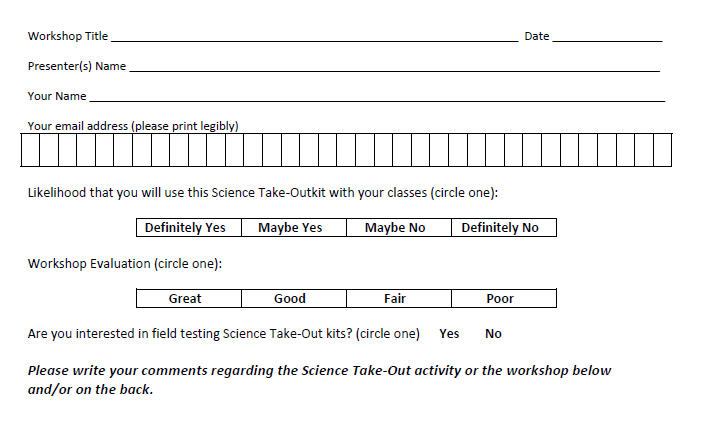 [Speaker Notes: Because this workshop is supported through a grant from the National Institutes of Health, it is important that we collect data from workshop participants.
Please fill in the participant card during the workshop.
Use the space at the bottom and the back of the card to provide comments on the workshop or the kits used during the workshop.]
Put your student hat on
Experience the kit
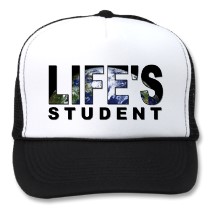 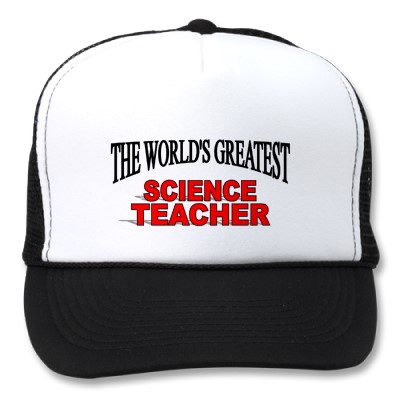 Put your teacher hat on
Envision classroom use
 Curriculum integration
 Support for students
4
[Speaker Notes: When we do hands-on workshops we ask you to switch between two hats as you work—your student hat and teacher hat.
We want to you work with partners to experience the kit by completing the activity
We encourage you also have conversations about how you might integrate this into your curriculum and/or support your students.   
If you have questions, please call me over while you are working on the activity.
Also, you may find me interrupting to provide further explanation as you work.]
Lead:  An Element of DangerStudent Handouts
Student Instructions
Quick Guide
Safety
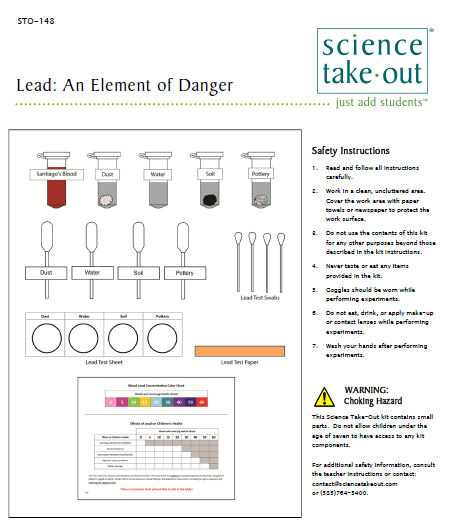 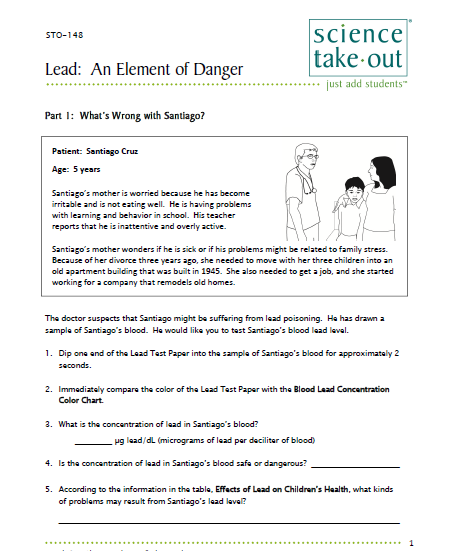 5
Turn to this page
[Speaker Notes: For today, you will be working in teams of 2. 
DISTRIBUTE 1 KIT and 1 STUDENT INSTRUCTIONS to EACH PER PAIR OF TEACHERS 
Every kit comes with a colored quick guide and safety instructions sheet.  Keep this colored sheet in the kit bag if they plan to refill and reuse the kit. 
Each kit comes with ONE student instruction handout. Teachers may make additional copies if their students are working in teams.   
One of you should use the student instructions in the bag.  The other person should use the additional handout that we have provided.    

Explain that the Lead: An Element of Danger activity fits well with an environmental science unit or human physiology unit.

Explain that students will use the kit materials to explore lead as an environmental factor that affects human health.  
Note that the kit components are shown on the quick guide.  
You can download the complete teacher information from the Science Take-Out website.]
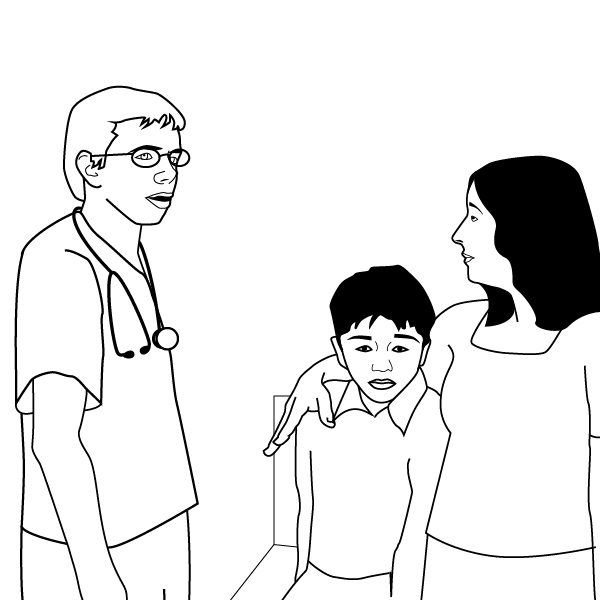 Part 1:  What’s Wrong with Santiago?
 

Patient:  Santiago Cruz
Age:  5 years
 
Santiago’s mother is worried because he has become irritable and is not eating well.  He is having problems with learning and behavior in school.  His teacher reports that he is inattentive and overly active. 
 
Santiago’s mother wonders if he is sick or if his problems might be related to family stress.  Because of her divorce three years ago, she needed to move with her three children into an old apartment building that was built in 1945.  She also needed to get a job, and she started working for a company that remodels old homes.
6
[Speaker Notes: Part 1:  What is Wrong with Santiago?


Ask one participant to read the information in the box at the beginning of Part 1. 
Explain that cases (stories) are used to help students connect to real life situations.]
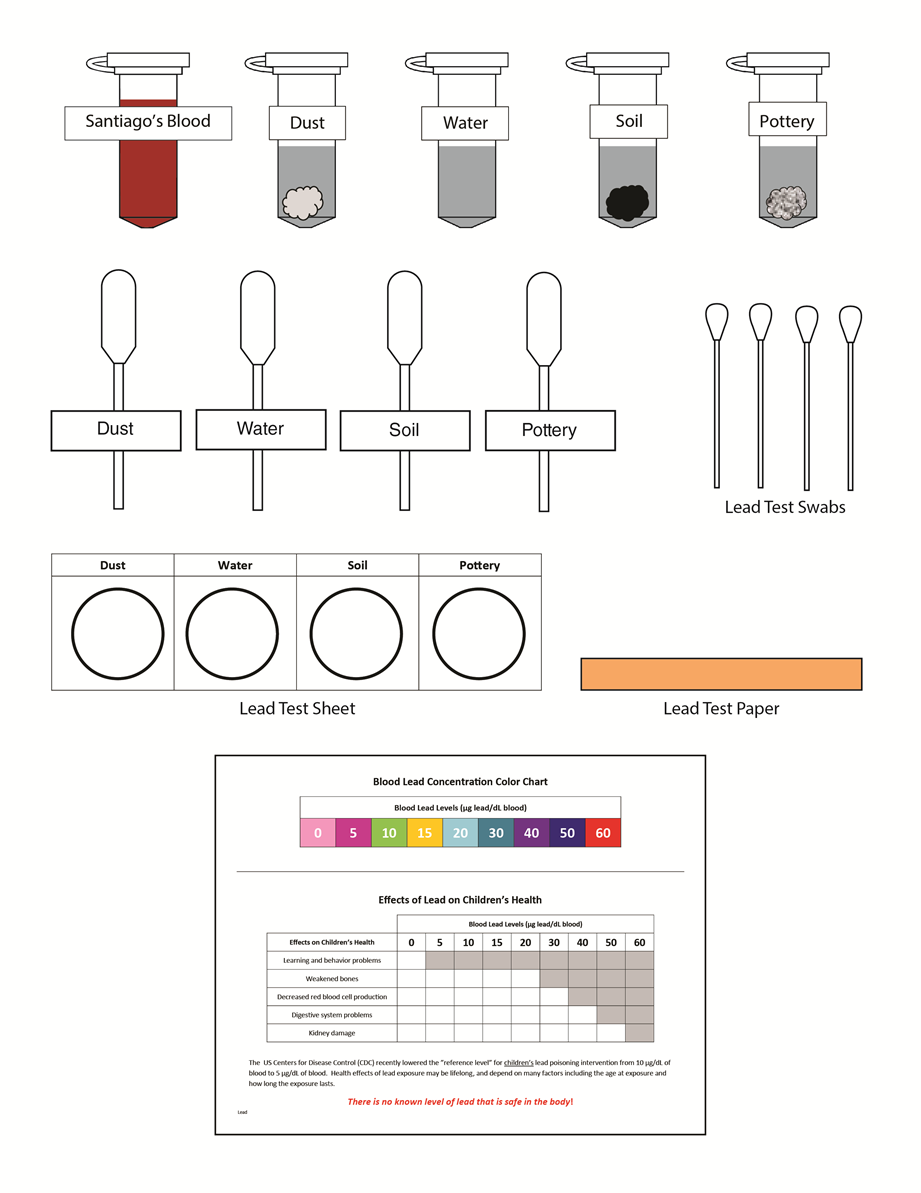 The doctor suspects that Santiago might be suffering from lead poisoning.
He has drawn a sample of Santiago’s blood. 

He would like you to test Santiago’s blood lead level.
7
[Speaker Notes: Part 1:  What is Wrong with Santiago?

Ask participants to work with their partner to complete Part 1.
Suggest that partners take turns reading/doing as they work through the activity.  Explain that keeps partners working together.  Also explain that it is a great way to keep students on task.]
Part 2:  Health Effects of Lead
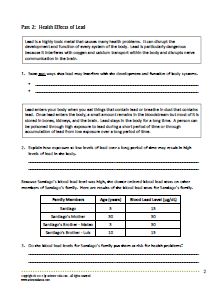 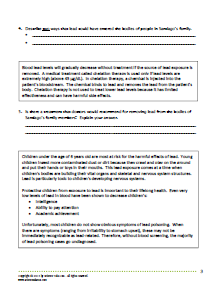 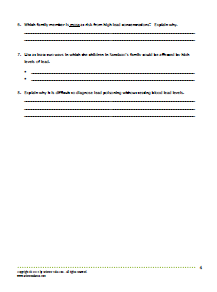 8
[Speaker Notes: Part 2:  Health Effects of Lead

Students read short reading passages and answer simple questions about the effects of lead on human health.  
Part 2 may be done in class or for homework.   
Ask participants to work with their partner to answer the questions in Part 2.
Allow 5 minutes.  Then explain you would like to move on so that they have time to experience Part 3.]
Part 3:  Preventing Lead Exposure
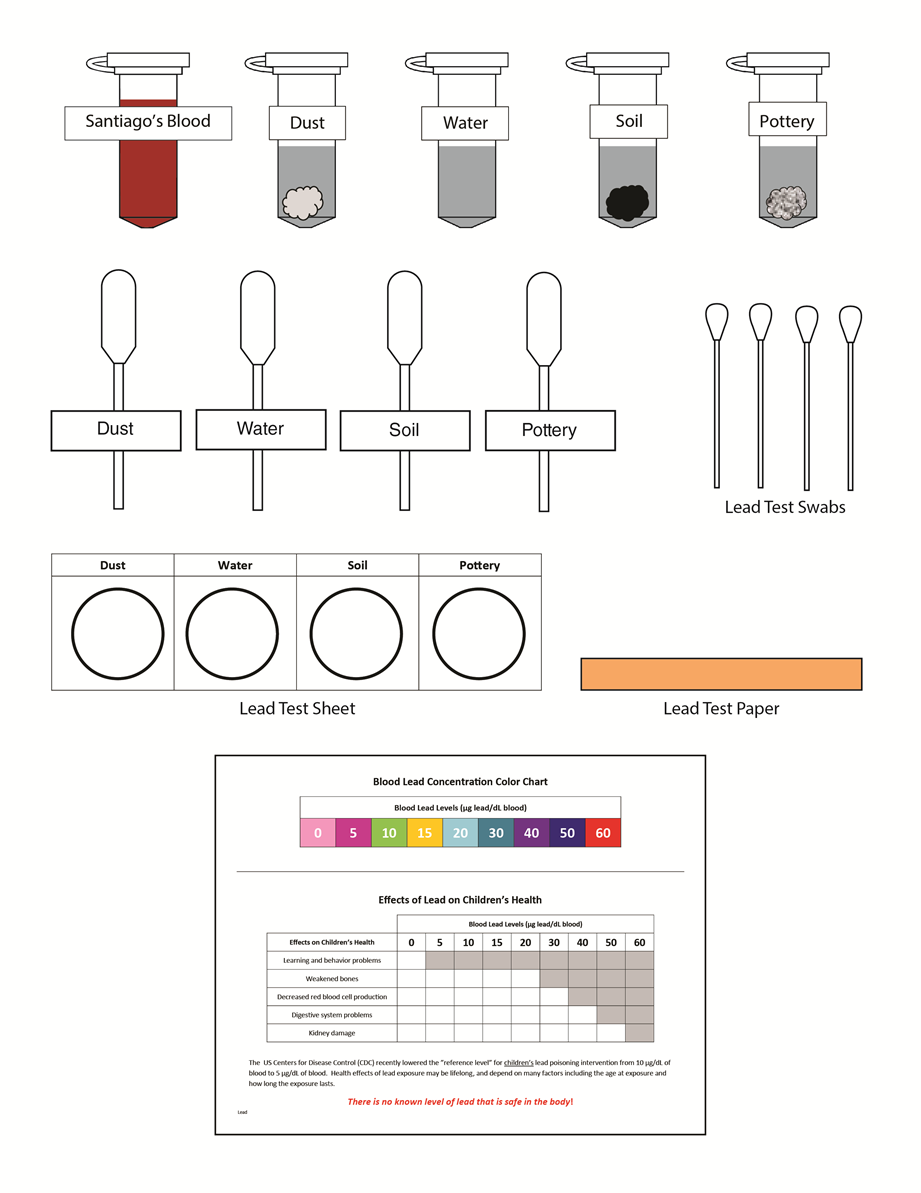 Because the effects of lead exposure cannot be corrected, it is important to prevent lead exposure to children before they are harmed.  

Lead hazards in a child’s environment must be identified so that they can be controlled or removed safely.
You will conduct tests to identify the sources of lead contamination that are poisoning Santiago and his family.
9
[Speaker Notes: Part 3:  Preventing Lead Exposure
Ask participants to work with their partner to complete Part 3. 
Conduct tests to identify sources of lead contamination 
Complete a chart to record the results of the tests.
Ask participants to summarize what the test results show.]
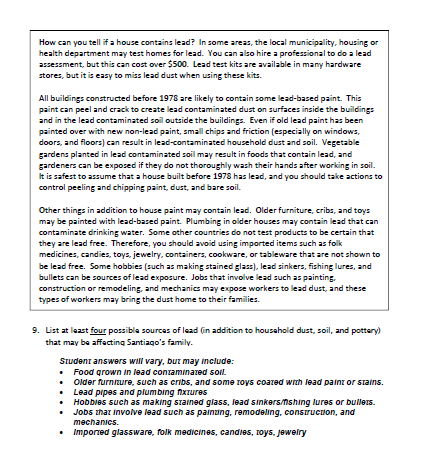 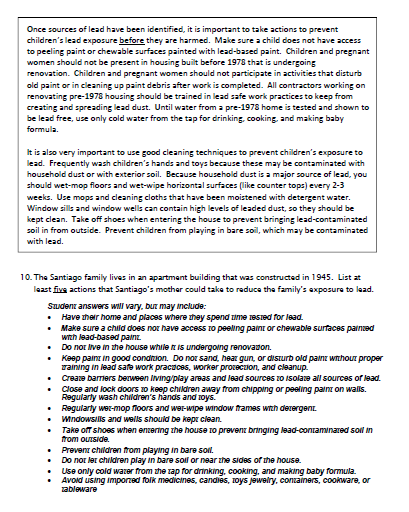 10
[Speaker Notes: Part 3: Preventing Lead Exposure
Ask participants to:
Interpret a reading passage to identify other possible sources of lead contamination
Interpret a reading passage to identify possible actions the Santiago family could take to reduce  their exposure to lead.]
Teacher Information
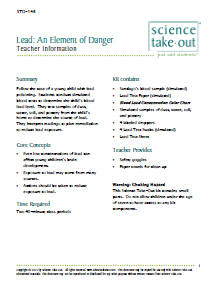 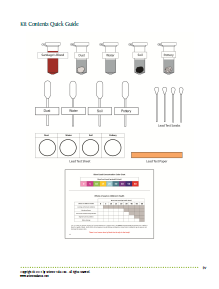 Quick Guide
Safety
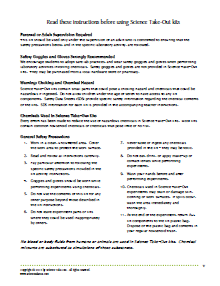 Key
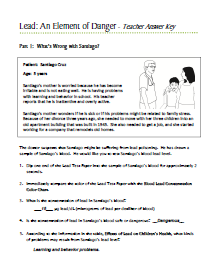 SDS
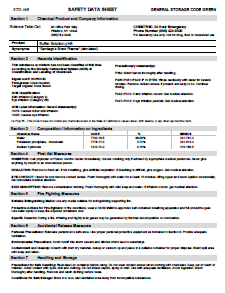 [Speaker Notes: One copy of the Teacher Information is provided with each order.  And also can be downloaded from the website (minus the key)
The teacher information includes: Summary, Core Concepts, Kit Contains, Teacher Provides, Time Required, Reusing, and information of refill kit contents.
Additional materials needed for this lab are safety goggles, scissors, tape or glue, and paper towel (for clean up).
Refills are available for the kits so that basic kit contents can be reused.  
The teacher information includes hints for reusing kits and information on what is included in a refill kit.]
Purchase kits from
www.sciencetakeout.com
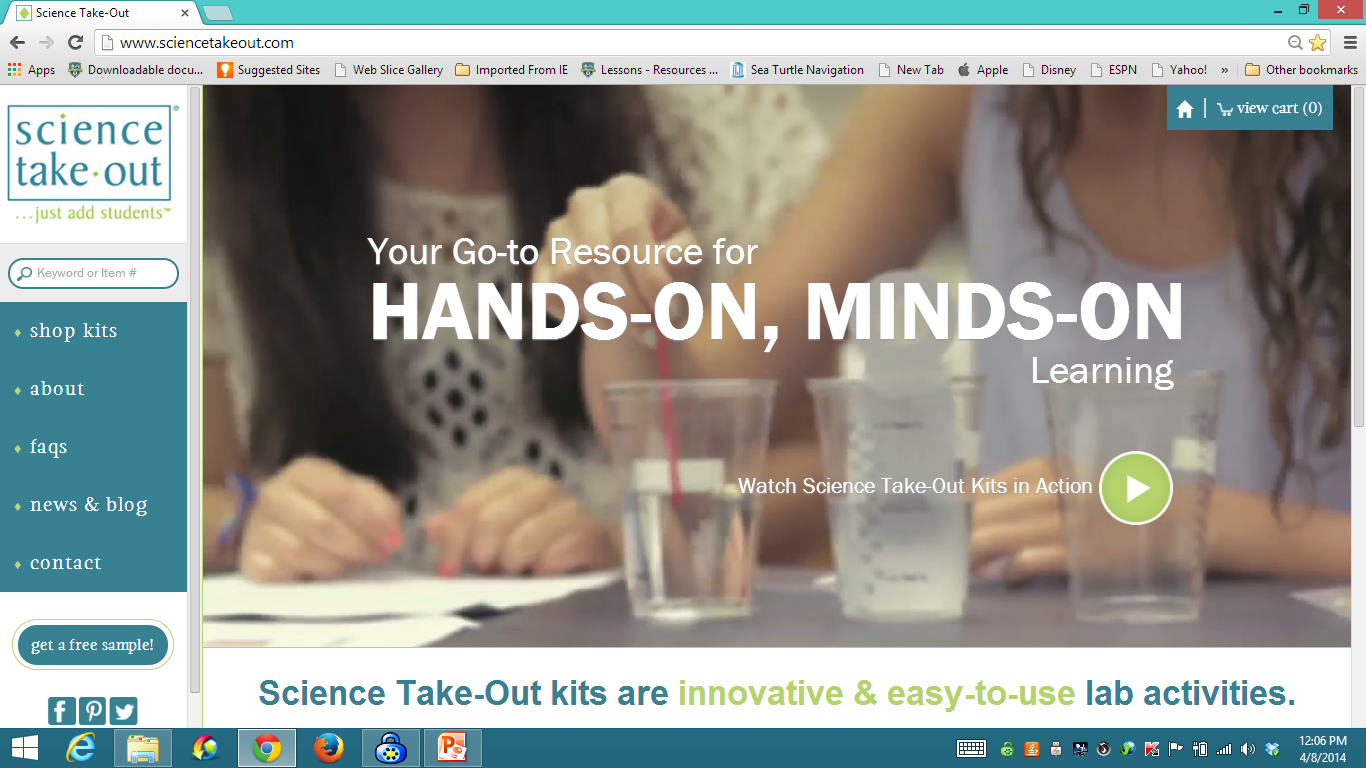 12
[Speaker Notes: The kit you used today is available from Science Take-Out as a completely assembled student kit. 
Please explore the website to learn about other STO kits.  
You can download the complete teacher instructions so that you can see what you are buying.]
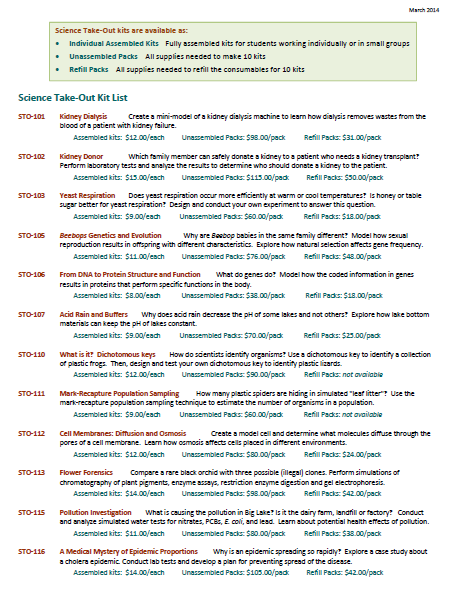 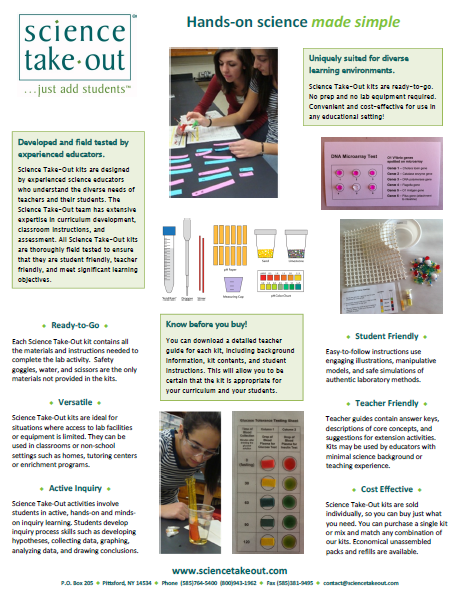 Individual Assembled Kits   Fully assembled individual kits
Unassembled Packs   All supplies needed to make 10 kits
Refill Packs   All supplies needed to refill 10 kits
[Speaker Notes: You have a brochure that includes information on other Science Take-Out kits and a price list.  Visit the Science Take-Out website to get further information for each kit. 
At the website, you can download the teacher information for each kit to help you decide which kits you would like to purchase.

Science Take-Out kits are available as:
Individual Assembled Kits like the kits you used in this workshop
Unassembled Packs that contain all supplies needed to make 10 kits
Refill Packs that contain supplies needed to refill the consumables for 10 kits]
Become Involved
as a Field Test Teacher
Help us make new Science Take-Out kits teacher and student friendly.

Indicate this on your card.  Science Take-Out will contact you with further information
14
[Speaker Notes: Science Take-Out has received an NIH Small Business grant.  Support from this grant will allow us to field test Science Take-Out kits
If you would like to be a field test teacher, indicate this by circling yes on your participant card.  We will add you to our email list for field test teacher recruitment.]
Become Involved
as a Workshop Presenter
Present a workshop to introduce colleagues to Science Take-Out kits   

Visit the Science Take-Out website for further information
15
[Speaker Notes: Receive free kits for presenting Science Take-Out workshops]
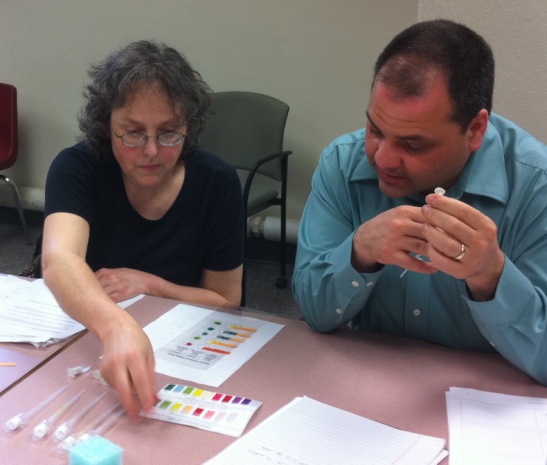 Thanks for being a GREAT group!!!
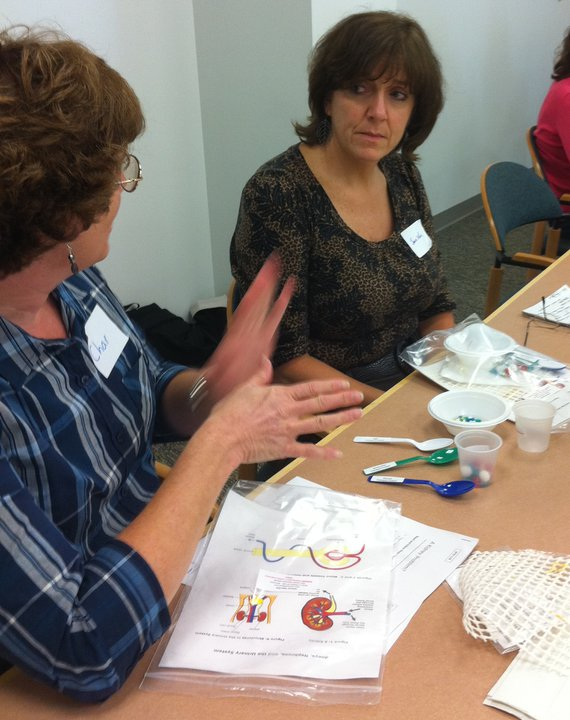 Please turn in your participant card 
before you leave.
16
[Speaker Notes: Encourage teachers to write comments on the back of the participant survey card.
Please remember to collect participant feedback cards!!]